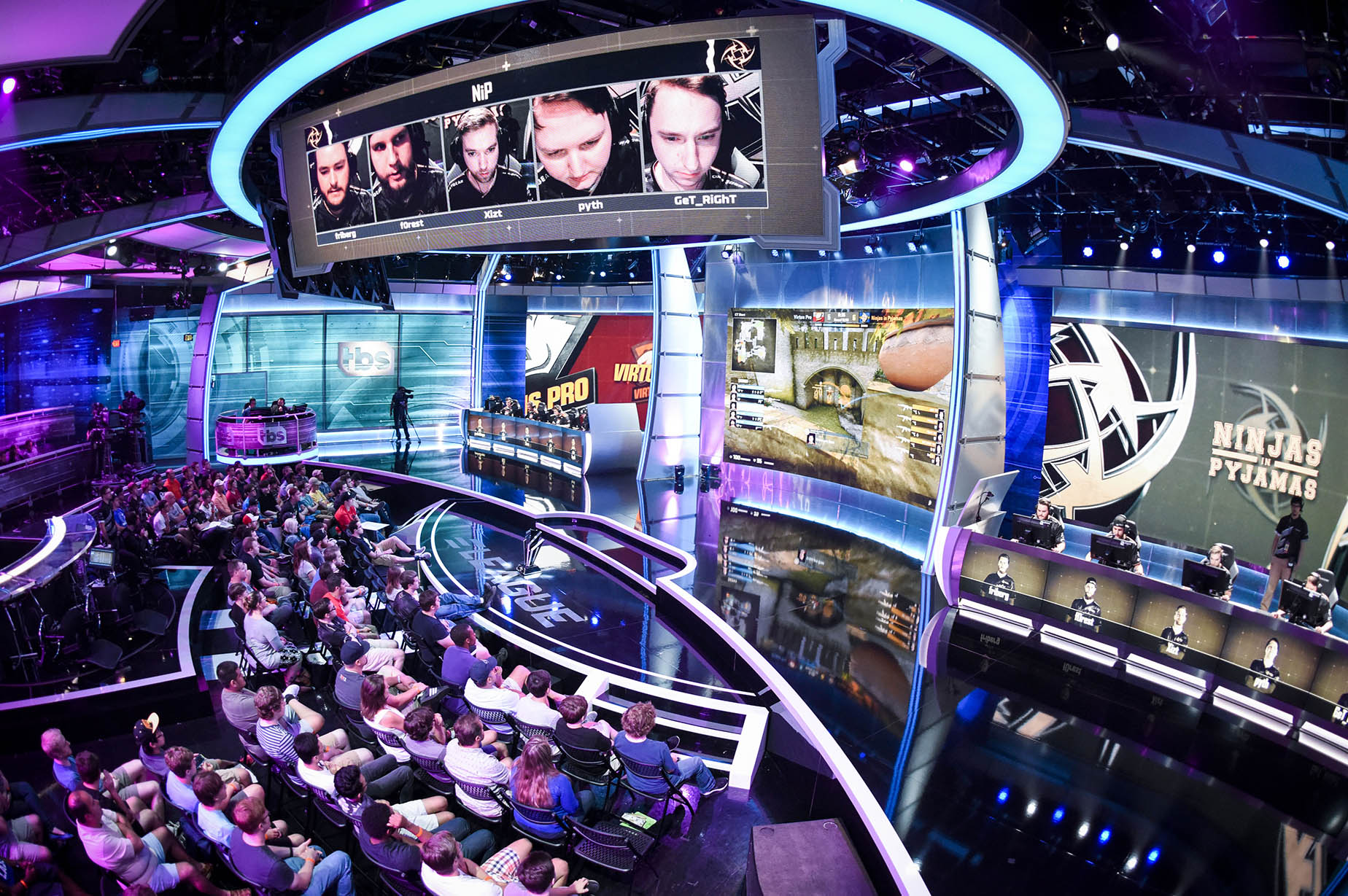 eSports & IP
Харебава Тетяна
Адвокат Sport Labs Group
KYIV, 2020
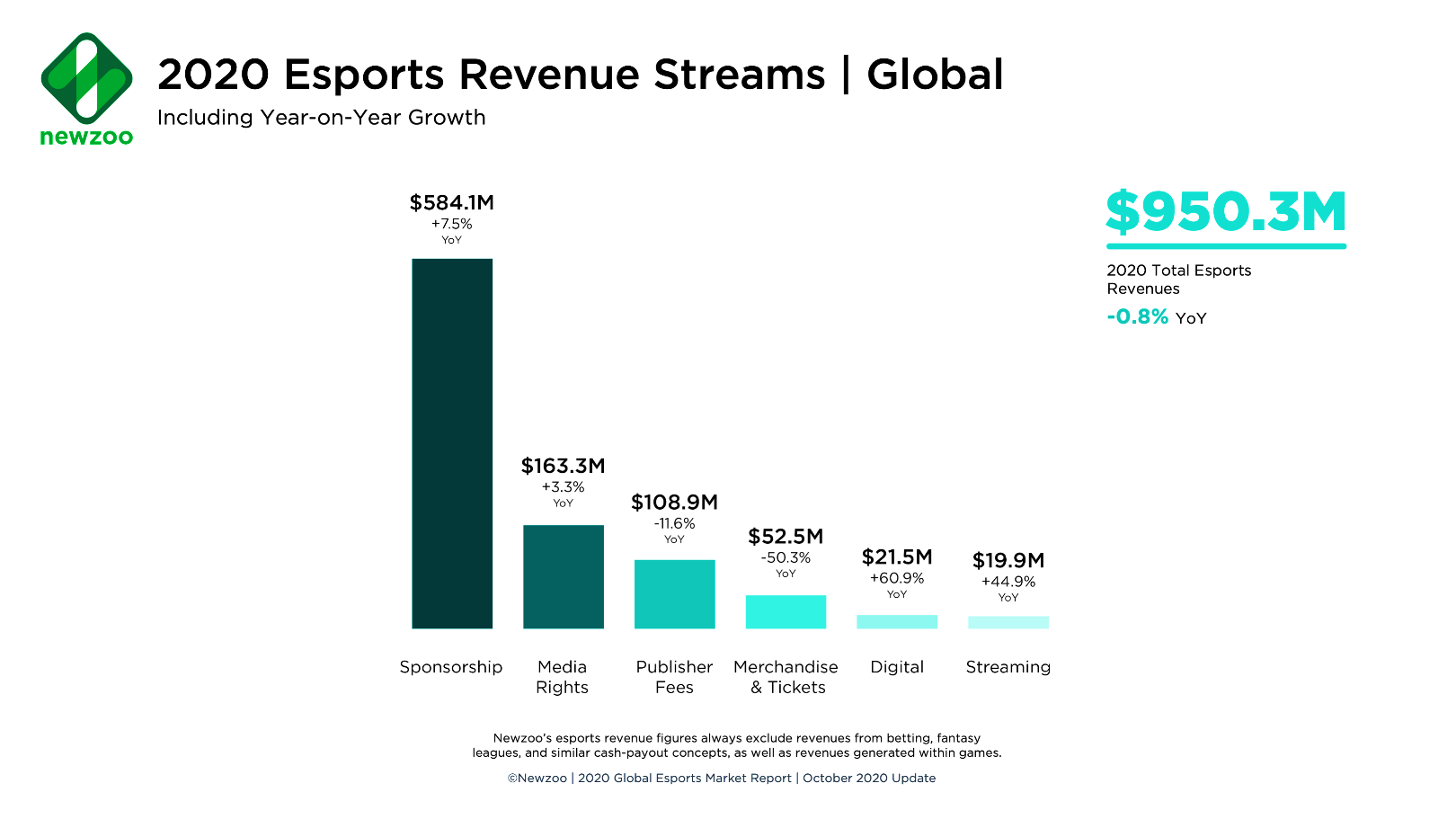 ДЕЯКІ факти про індустрію esports*
1972 р. – перші eSports змагання у вигляді космічної бойової відеогри «Spacewar», які пройшли в Стендфордському університеті
Протягом 24 годин після випуску відеогри GTA 5 розробники заробили $800 млн., а протягом наступних 3 днів – продажі досягли позначки в $1 млрд.
16-річний Кайл "Буга" Гірсдорф здобув $3 млн. за перемогу в сольному фіналі Кубка світу Fortnite у 2019 році (найбільший приз за весь час для сольного гравця на турнірі з eSports).
У 2019 р. команда "OG" із 5 осіб здобула перемогу на The International (турнір Dota 2) у Шанхаї, одержавши приз за перше місце у розмірі $15 млн. *.
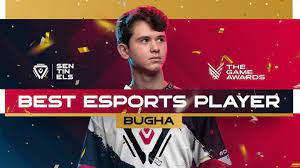 *https://talkingtech.cliffordchance.com/en/ip/other/play-by-play---the-rise-of-esports.html
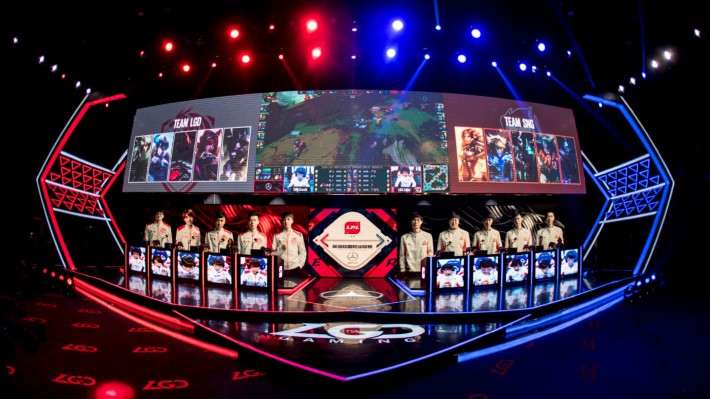 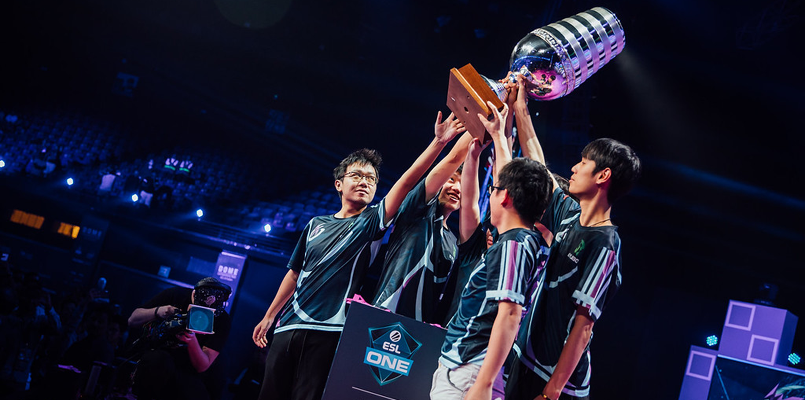 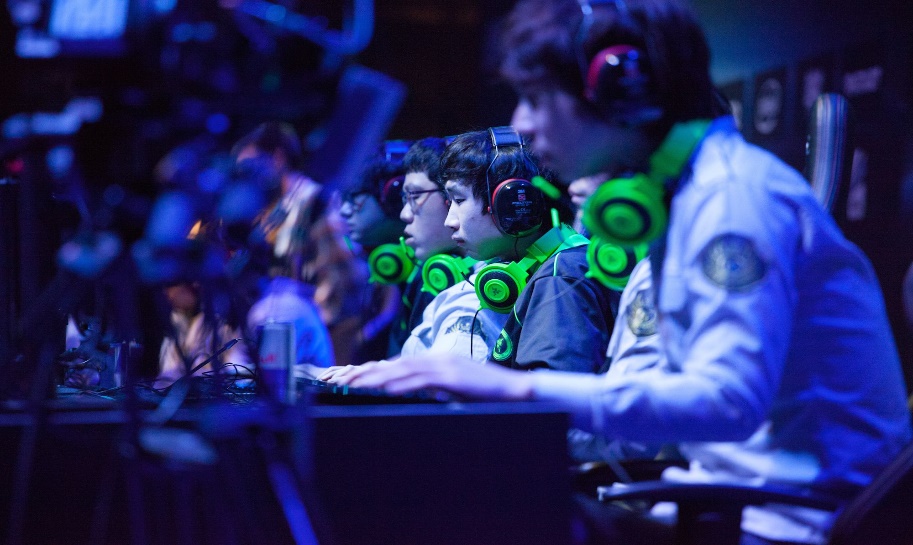 Учасники eSports
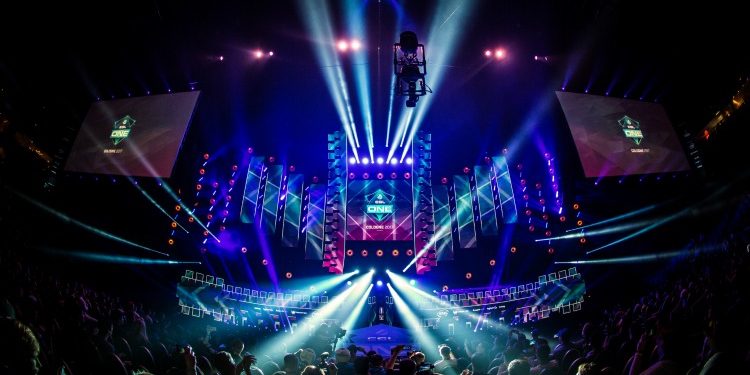 Види об’єктів IPу eSports
Види об’єктів інтелектуальної власності  у відеогрі
* https://www.wipo.int/export/sites/www/copyright/en/creative_industries
Авторські та суміжні права
 музичні твори
 комп’ютерний код
 твір (сюжет)
 персонажі
 твори мистецтва
 дизайн коробки 
 дизайн веб-сайту
Торговельні марки
 найменування компанії 
 назва бренду 
 назва відеогри 
 підзаголовок гри
 ідентифікуючі крилаті фрази, що асоціюються з грою або компанією
Комерційна таємниця
 список розсилки клієнтів
 інформація про ціни
 контакти видавця
 проміжні контакти 
 контакти розробника
 інструменти внутрішньої розробки
 умови угод
Патенти
 винахідливий геймплей або елементи ігрового дизайну
 технічні інновації, такі як елементи ПЗ, мереж або дизайну баз даних
 апаратні технічні нововведення
Sony патентує платформу для VR-трансляцій eSports заходів
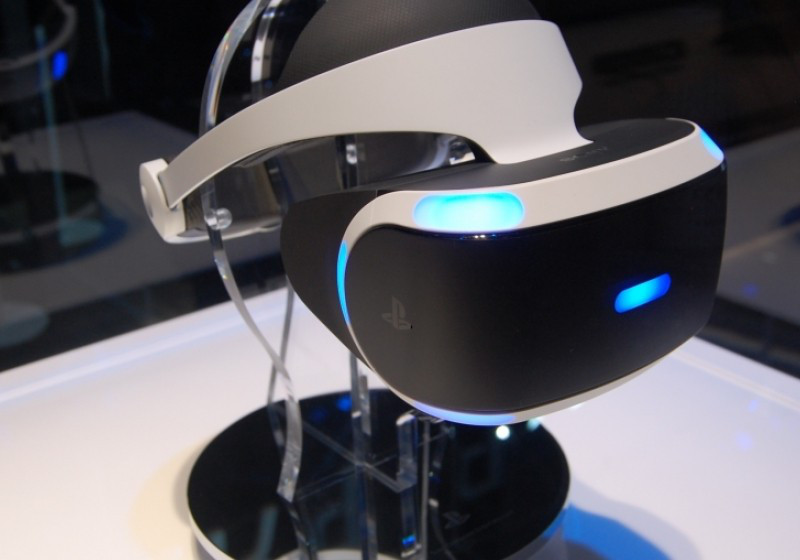 Компанія подала патентну заявку на метод використання безлічі камер на реальному заході, щоб передати максимальне відчуття заглибленості в те, що відбувається 

Документ проходить реєстрацію під назвою «Spectator View Into An Interactive Gaming World Showcased In A Live Event Held In A Real-World Venue»

Глядач зможе не тільки змінювати місця, а й включатися в самі ігри

А найоригінальнішим є гібридний режим, коли ви, перебуваючи всередині сферичного відео, можете включати «доповнену реальність», дивлячись на модель ігрової арени з боку
*https://holographica.space/news/sony-playstation-vr-spectator-view-20045
Компанія Skillz - світовий лідер в області мобільного кіберспорту
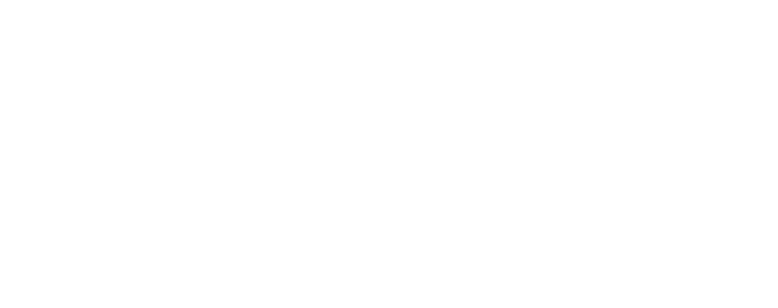 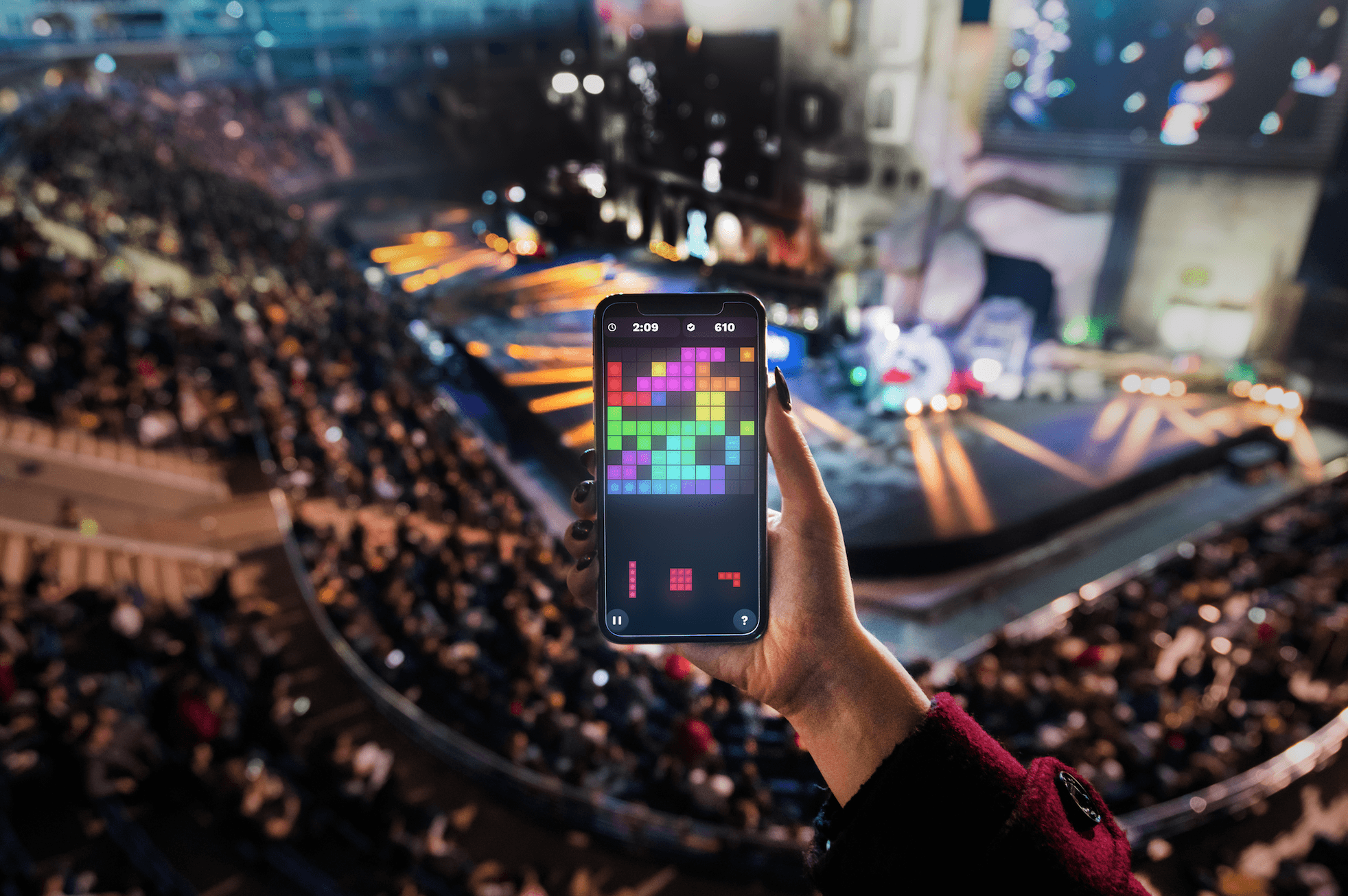 Договори у сфері eSports
Істотні умови ліцензійного договору
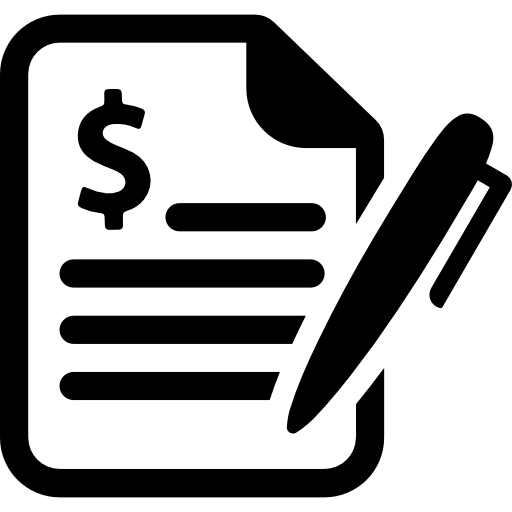 Специфічні умови ліцензійного договору
Важливість розмежування авторських прав на одні і ті ж об'єкти інтелектуальної власностіЗалучені сторони:Valve – видавець DOTA 2ESL – ліцензіат Valve (ексклюзивна ліцензія на трансляцію турніру DOTA 2)
Так в чому ж плутанина?

ESL та Valve мали різні права на різні елементи об’єкту авторських прав

Правомочність суб’єкта залежала від конкретного характеру матеріалу "порушення", а також умов ліцензії

ESL мав права лише на трансляцію

Порушення авторських прав ESL не відбулося, оскільки геймери не транслювали ESL-трансляцію, а здійснили власний стрім
ЧІТИНГу eSports турнірах
Чітерів GTA визнали винними у порушенні авторських прав
(*відповідно до положень CDPA - Закону Великобританії про авторське право, зразки і патенти 1988 року)
Винахідливі шведи
У ¼ фіналу великого турніру Dreamhack по Counter-Strike: Global Offensive з призовим фондом $ 250 000 шведська команда Fnatic зустрілася з французькою командою LDLC
Спочатку LDLC впевнено вигравала з рахунком 12:3, але в певному місці шведи застосували дивний прийом, який допоміг гравцю застрибнути на плечі товариша, що істотно збільшило йому площа огляду і дало перевагу перед супротивником
Шведи застосовували цей трюк неодноразово - і здобули вольову перемогу, відігравши дефіцит в 10 раундів
Після бурхливого обурення в Інтернеті і протесту LDLC оргкомітет порадився і вирішив дискваліфікувати шведів за використання «хакерських» прийомів
*https://xakep.ru/2014/12/01/cs-exploit/
Дякую за увагу!